תוכנית גפ"ן
עקרונות יסוד
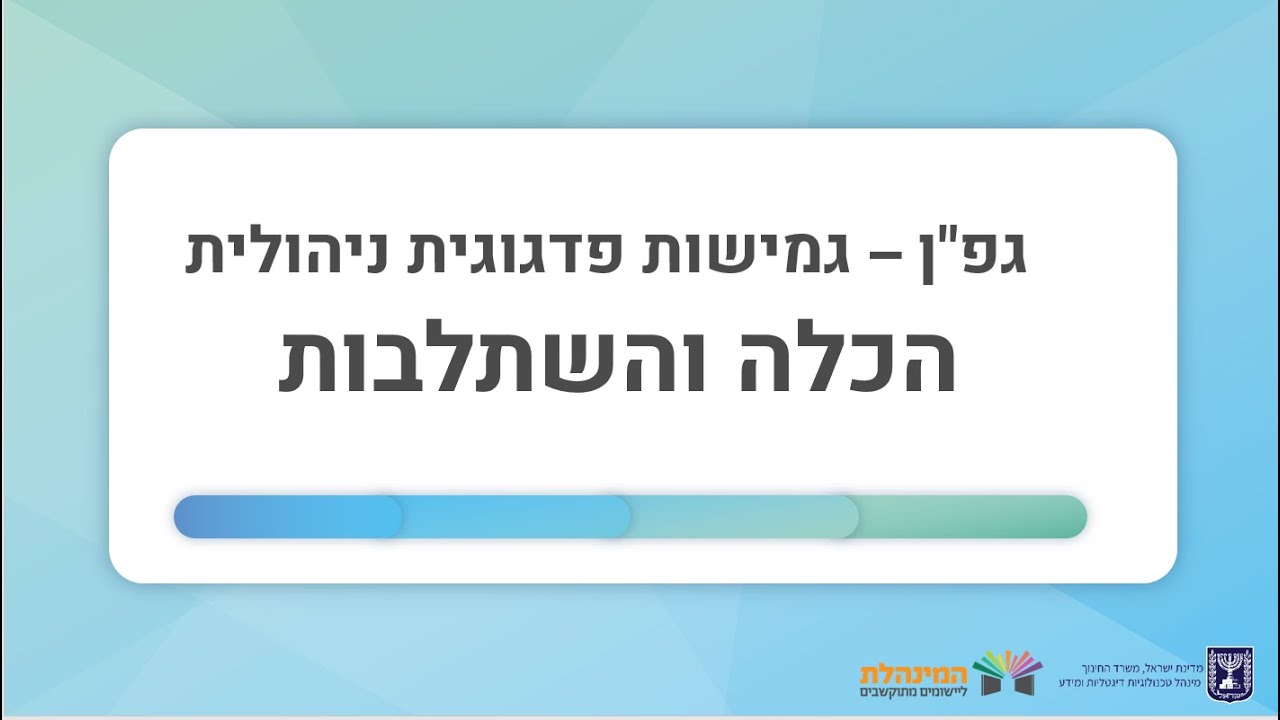 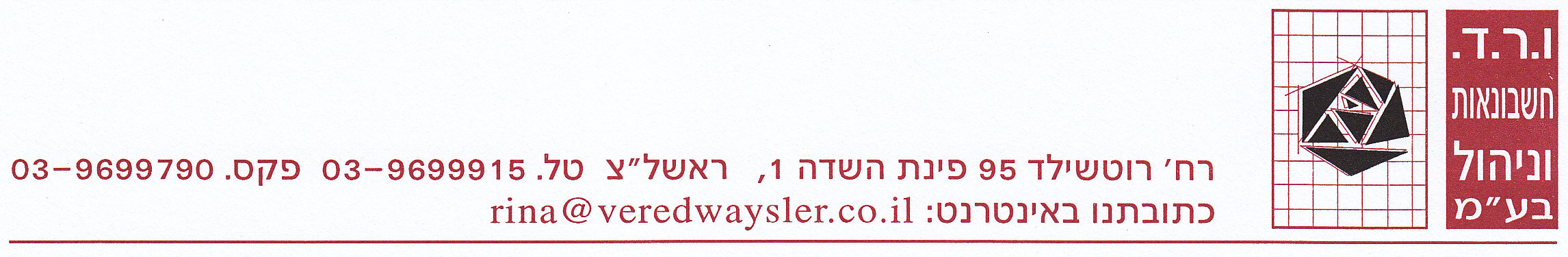 תוכנית גפ"ן – עקרונות יסוד
א.	כללי - החל משנה"ל תשפ"ג מופעלת תוכנית גפ"ן של משרד החינוך.
ביום 1/9/2022 יעביר משרד החינוך מקדמה בשיעור 50% לכל אחד מבתי הספר, להפעלת התוכניות שנבחרו על ידי בתי הספר , ואושרו על ידי המפקח של משרד החינוך .
 
ב. 	כל מנהלי בתי הספר – היסודי, חטיבות הביניים והעל יסודי, נדרשים כבר עתה להגיש את התוכניות שנערכו על ידם, למשרד החינוך .
 
ג. 	משרד החינוך העביר לרשויות המקומיות סימולציה ראשונית (אשר עשויה להשתנות בהמשך). להלן עיקרי הנתונים הכספיים של תוכנית הגפ"ן לשנה"ל תשפ"ג :
השתתפות עצמית של המועצה בתקציב בתי הספר – 5%.
סך התקציב המועבר ישירות לבתי הספר – 11,089,810 ש"ח .
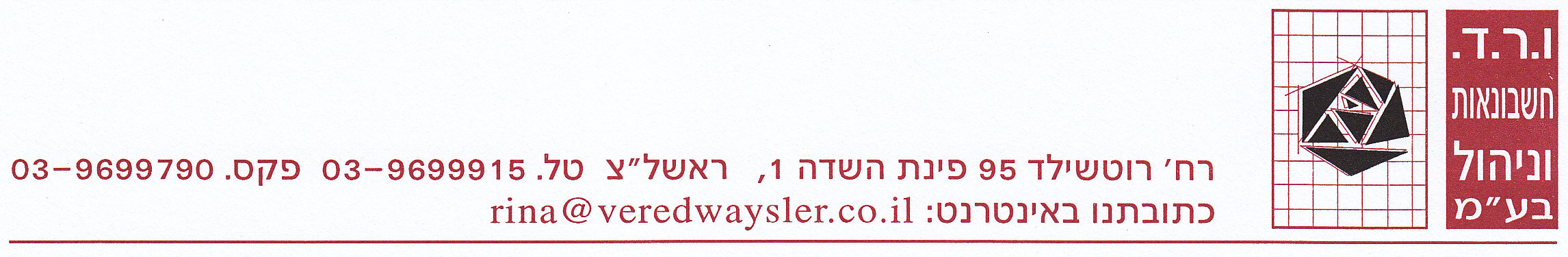 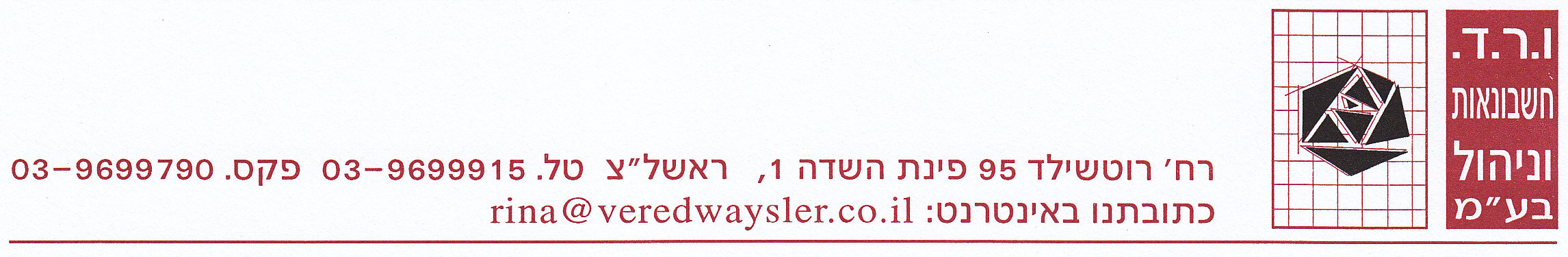 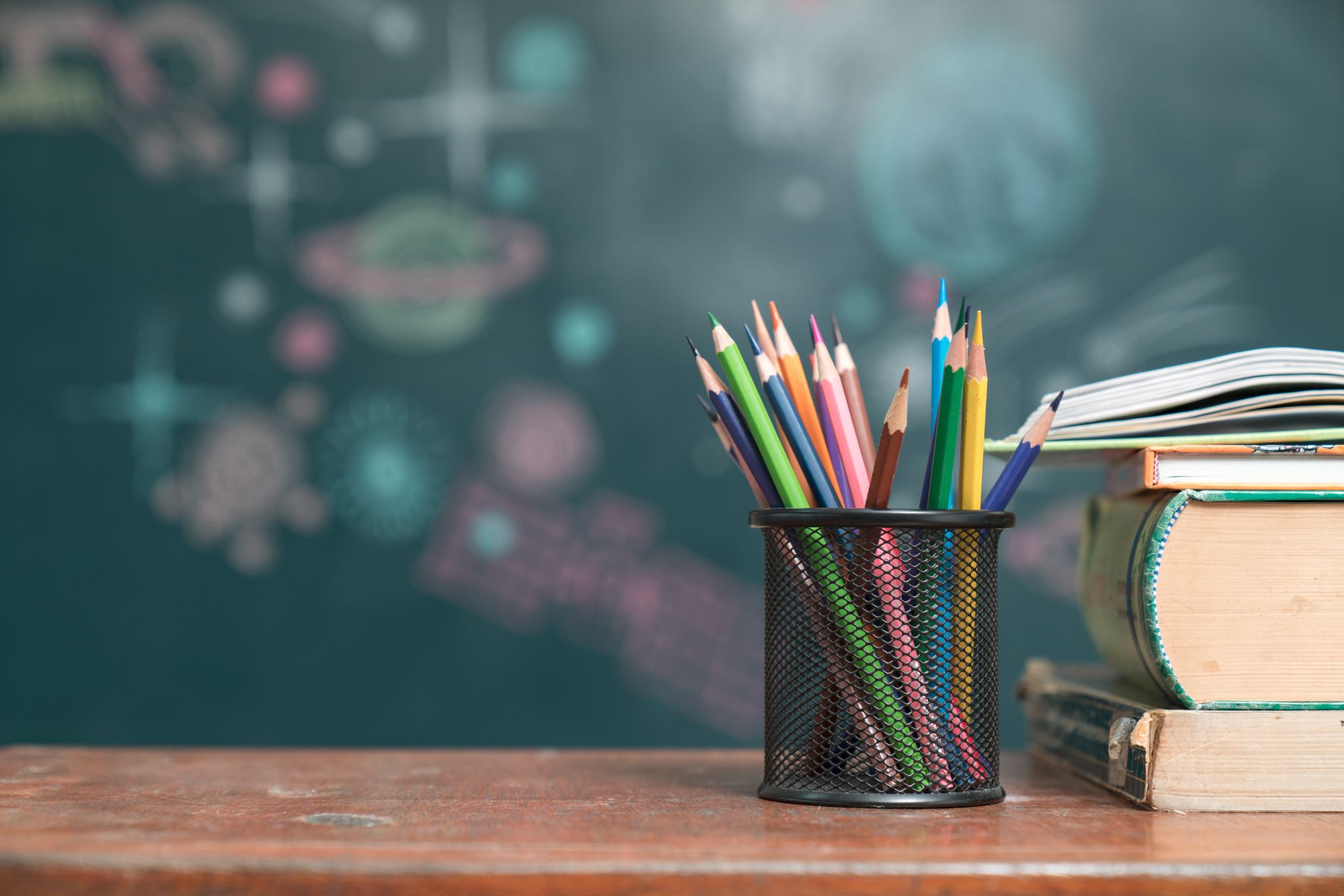 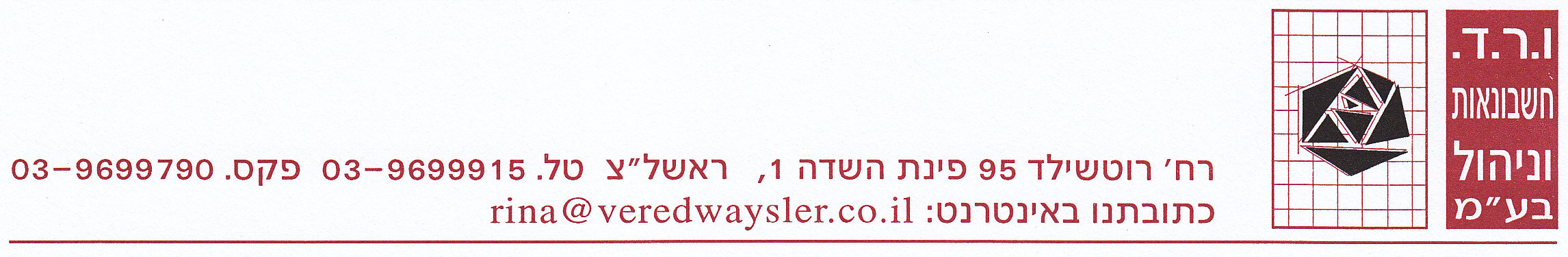 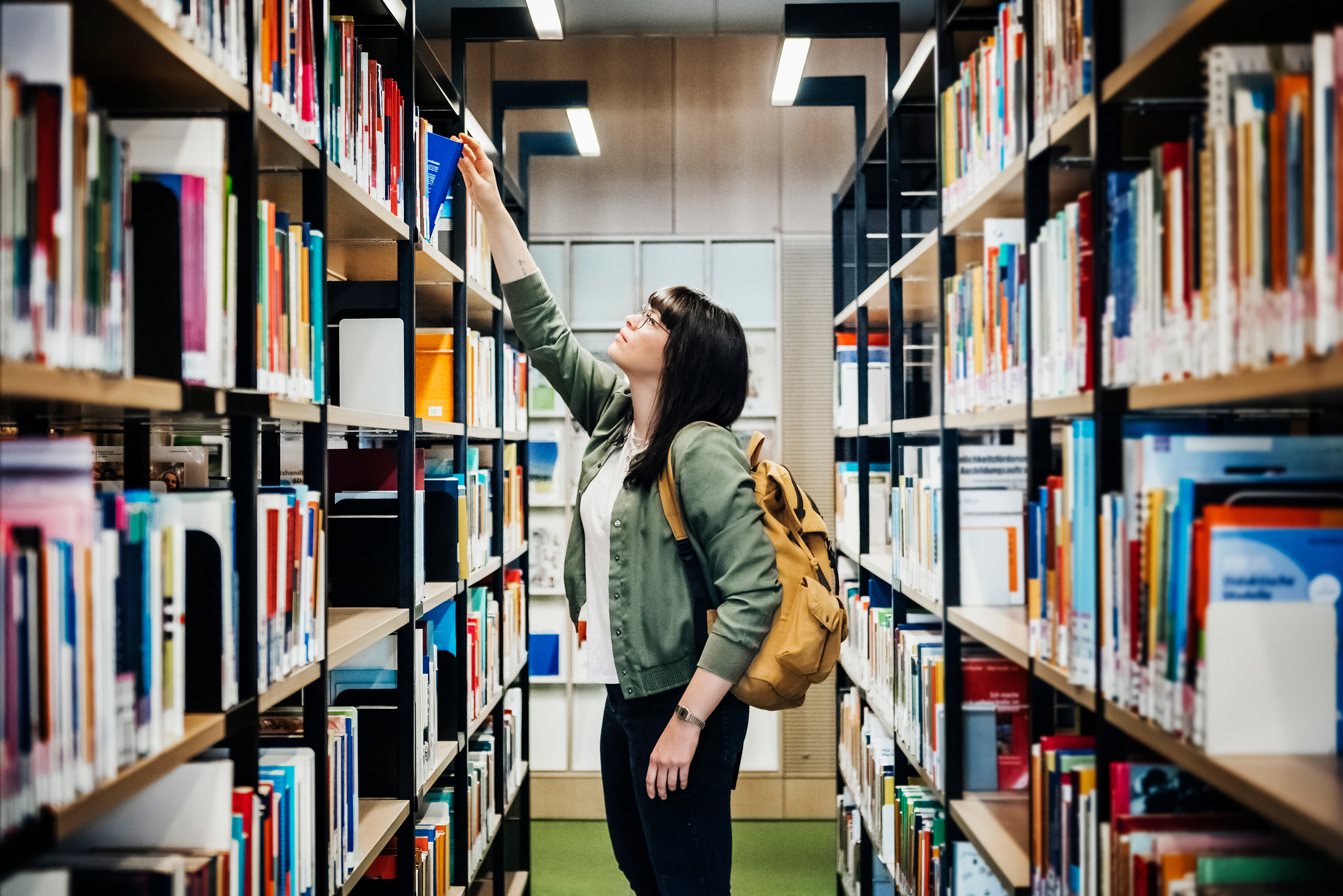 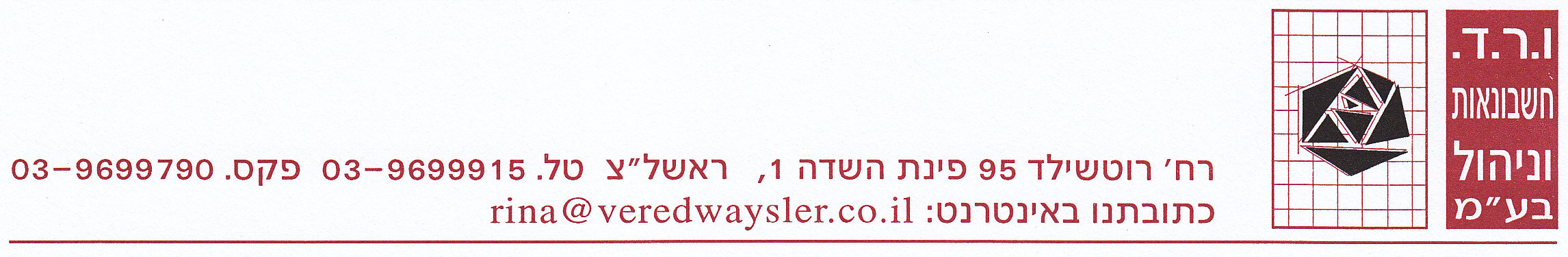 ו. 	התקציב הבית ספרי ייאגם בתוכו את הרכיבים הבאים,  שהיום משלומים לבתי הספר באופן נפרד, כך שאלו לא ישולמו עוד כרכיב נפרד :
ניהול עצמי ביסודי (סיוע לניהול עצמי ותוספת פדגוגית) ובחטיבת ביניים.
תקציב שקלי בגין הכלה והשתלבות – יסודי וחטיבת ביניים.
חומרים, אגרת שכפול, ציוד לחינוך גופני, שיפוצי קיץ ועוד.
תוכניות ומענים כגון : תוכניות "קרב", תוכנית מיל"ת בבתי הספר, תוכנית סל תרבות, השאלת ספרים, מלגות לתלמידים, הנגשת טיולים, תוכן דיגיטלי, נעלה לירושלים, שעות עידוד, הצטיידות מעבדות, פיתוח מקצועי בית ספרי, שגרירי מפתח הלב, פעילות חווייתית, חינוך תעבורתי ועוד...
 
ז.	סל התלמיד החדש, שמחליף את קודמו, ימשיך להיות מועבר לבתי הספר כל רבעון, החל מיום ה 1.8 כל שנה ועד ליום ה 31.7 בשנה העוקבת, מועד סגירת שנת הכספים בבתי הספר בהתאם להנחיות והוראות משרד החינוך.
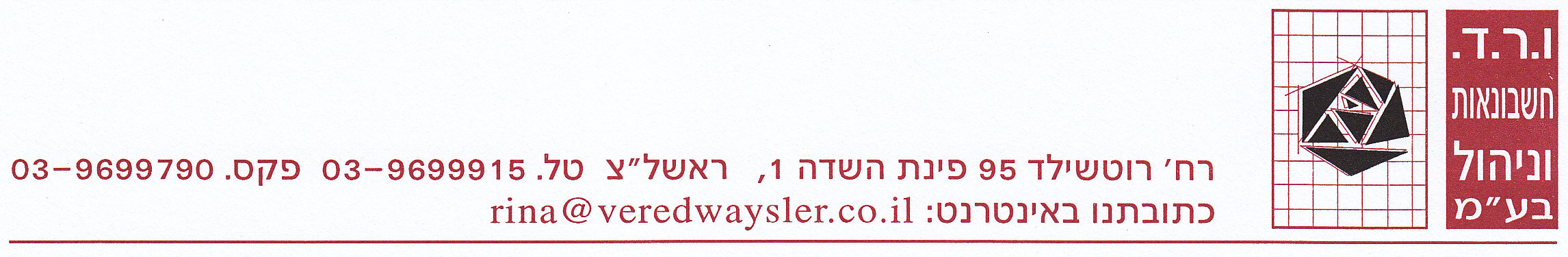 ח. 	על בתי הספר לנהל את החשבונות בהתאם להנחיות ולהוראות משרד החינוך.
ביום 1/12/2022 יהיה על כל בתי הספר להעביר דו"ח ביצוע ראשון לתקופה ספטמבר-נובמבר 2022. לפיכך, על כל מנהלי בתי הספר להערך מבעוד מועד להגשת הדיווחים באופן מקוון, באמצעות המערכת לניהול חשבונות הבית ספרית.
 
ט. 	חשוב להערך לביקורות של משרד החינוך, אשר יחולו בשנת 2024 ויחולו על שנה"ל תשפ"ג.
כל אי התאמה תגרור אחריה קיזוזים לבתי הספר.
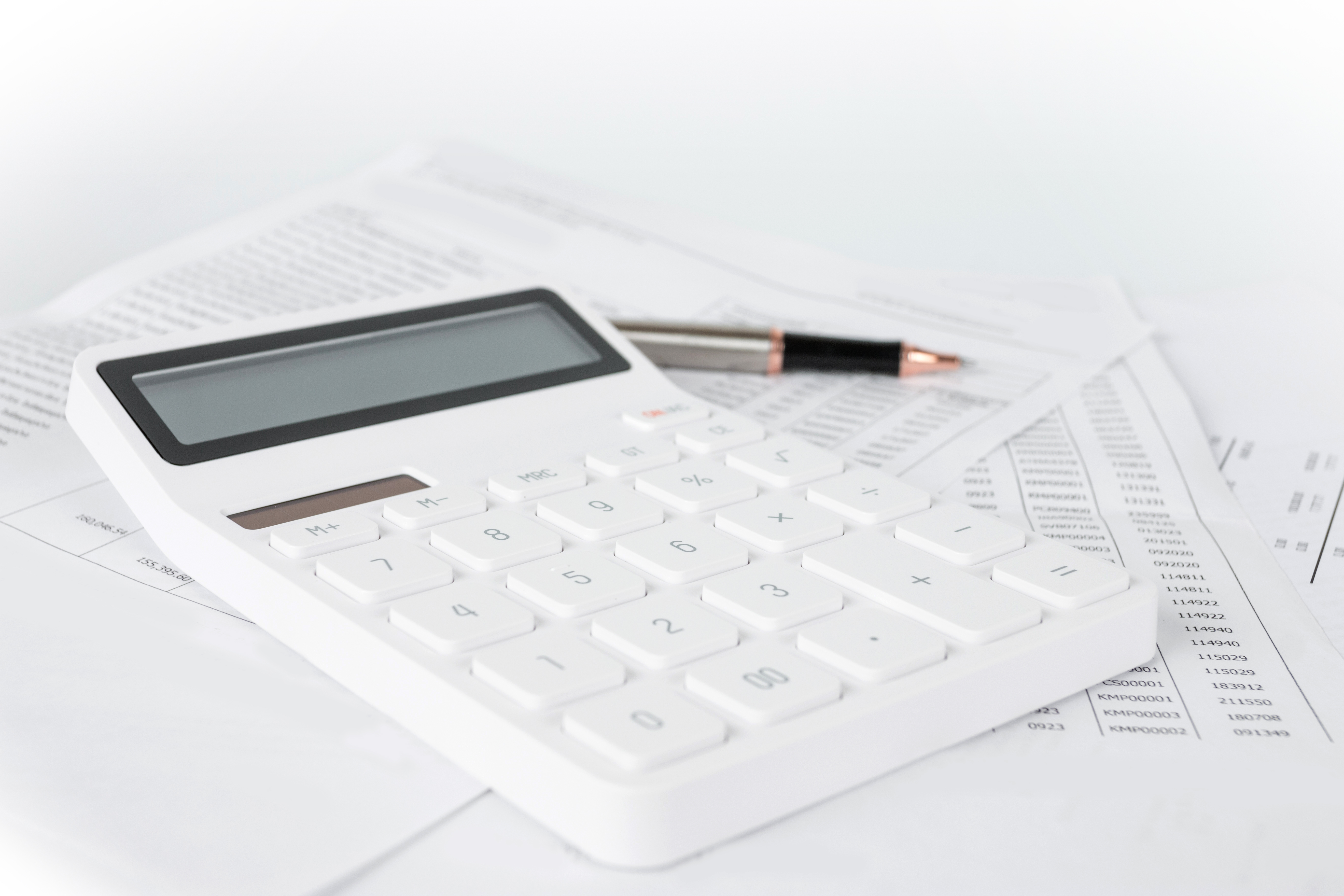 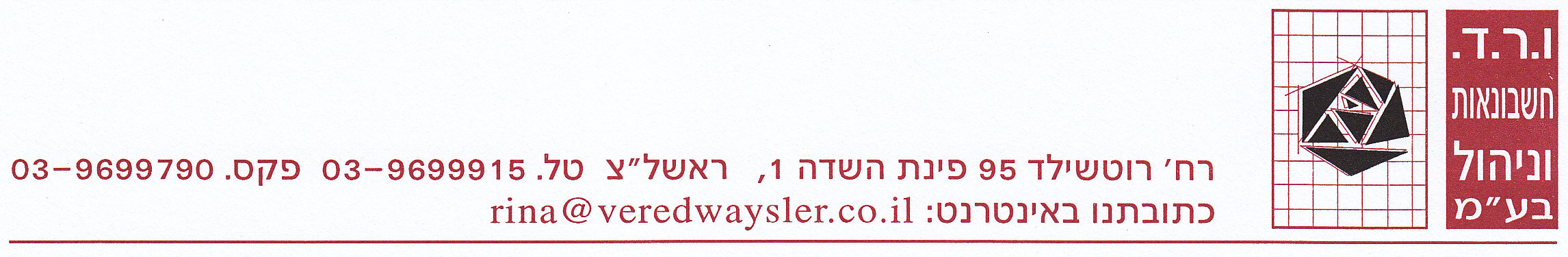 י.	הסל הרשותי – תוכנית גפ"ן
הסל הרשותי מיועד לקידום התלמידים במרחב הרשותי, בכל שלבי הגיל, בהתאם לצרכים הייחודיים של הרשות המקומית ובהלימה למדיניות החינוך של כל רשות .
הסל הרשותי, בשונה מהסל הבית ספרי, מיועד לכלל שלבי הגיל (כולל גני ילדים), לפעילות פורמלית ובלתי פורמלית.
הסל הרשותי ינוהל במערכת גפ"ן תחת אותם שישה סלים של בתי הספר. התקציב לרשות יוקצב על פי אשכול הלמ"ס.
התקציב יועבר בשתי פעילות מרכזיות – פעימה ראשונה ב 1/9, ופעימה שנייה ב 1/2, בכפוף לדיווח ביצוע.
  בחט"ע התקציב יועבר במערכת התשלומים כל חודש בחודשו, בתשלום זהה למשך 12 חודשים, החל מ 1/9.
הסל הרשותי הינו 130 ש"ח לתלמיד שנתי, מוכפל במספר התלמידים הלומדים ברשות, כאשר הרשות משתתפת בשיעור של 5% מהסל (123.50 ש"ח חלק משרד החינוך, ו- 6.50 ש"ח חלק הרשות).
הרשות המקומית תגבש תוכנית עבודה פדגוגית על פי המשאבים שיוקצו לה, לכל שנת לימודים המבטאת את מטרות הרשות, יעדיה וסדרי העדיפויות הרשותיים בתחום החינוך, וזאת בשים לב למכלול הצרכים ולמדיניות הממשלתית והרשותית.
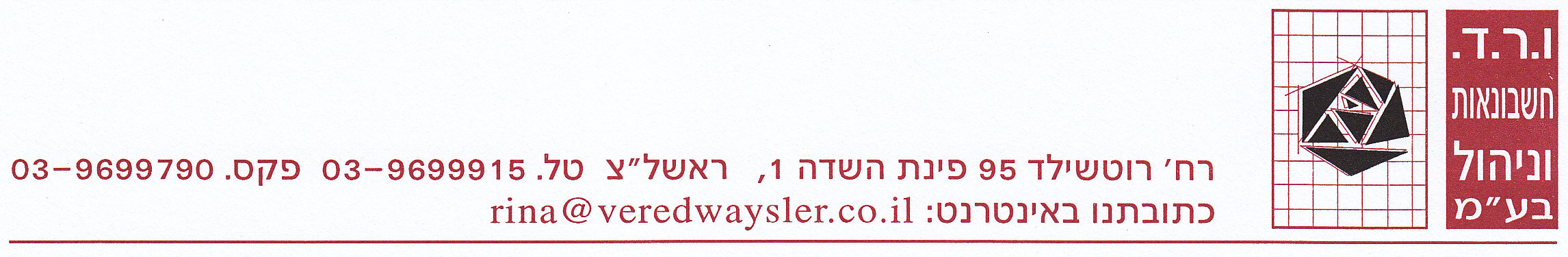 לצד תוספות התקציב המשמעותיות, הסל הרשותי יאגם בתוכו ויבטל את הרכיבים המסוימים שהיו מוקצים באופן פרטני לחלק מהרשויות (כגון: שיפוצי קיץ, תקציב לחינוך בלתי פורמלי, העסקת מנהל יחידת נוער ועוד...).
אופן ניהול ושימוש בתקציב יתבצע על פי סלי התקציב ובהתאם לשיעור המינימלי שיקבע ע"י משרד החינוך בשיח משותף עם הרשויות המקומית .
הרשות המקומית תידרש לאשר את תוכנית העבודה מול משרד החינוך בהתאם לנהלים שיוגדרו, בהתאם לעקרונות הדיפרנציאליים. זאת ועוד, על הרשות לדווח במהלך השנה דו"ח ביצוע כספי על ניצול המשאבים ובהתאם להנחיות משרד החינוך .
לגבי הוצאות תשתית ותפעול כגון : שיפוצי קיץ, בדק בית, בטיחות, הצטיידות, שדרוג סביבת למידה, שדרוג ותחזוקת התשתיות, התחזוקה והנראות במוסד החינוך -הרשות תוכל להקצות בין היתר מהתקציב הגמיש שעומד לרשותה בסל הרשותי בהתאם לקריטריונים שיפרסם המשרד.
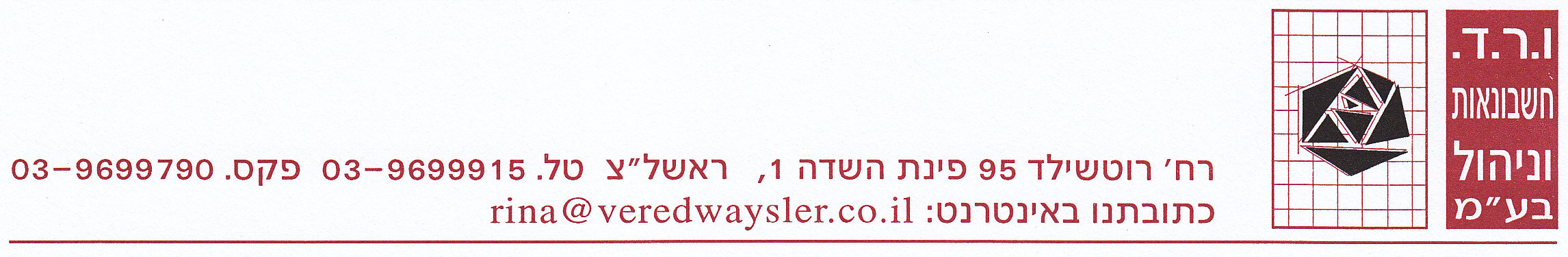 הרשות תשתתף בוועדה מלווה יחד עם נציגי ביה"ס והפיקוח. הרשות תציג את היעדים והדגשים של מערכת החינוך היישובית, בחינת השתתפות הרשות בסל הרשותי לטובת קידום יעדי בתי הספר, היכרות עם בחירת המענים והמשאבים שבית הספר בחר והתאמתם לצרכים , אישור תפעולי במידת הצורך. 
בתי הספר נדרשים לדווח בתוכנה הכספית של ביה"ס את פרטי חשבונית המס או הקבלה ולצרף עותק סרוק בתוכנה הכספית. 
  מערכת גפ"ן שואבת את הדיווחים ישירות מהתוכנה הכספית, והמנהל נדרש לשייך במערכת גפ"ן כל דיווח      לפעילות בתוכנית עבודה הבית ספרית.
יש להקפיד שהספק יכתוב באסמכתא בכדי שתאושר, את מספר שעות הפעילות ועלות לשעת פעילות. בנוסף- על גבי הקבלה על הספק לפרט את אופן קבלת התקבול ואת מספר חשבונית המס שבגינה התקבלה הקבלה.
לא ניתן להעביר תקציב משנה לשנה.
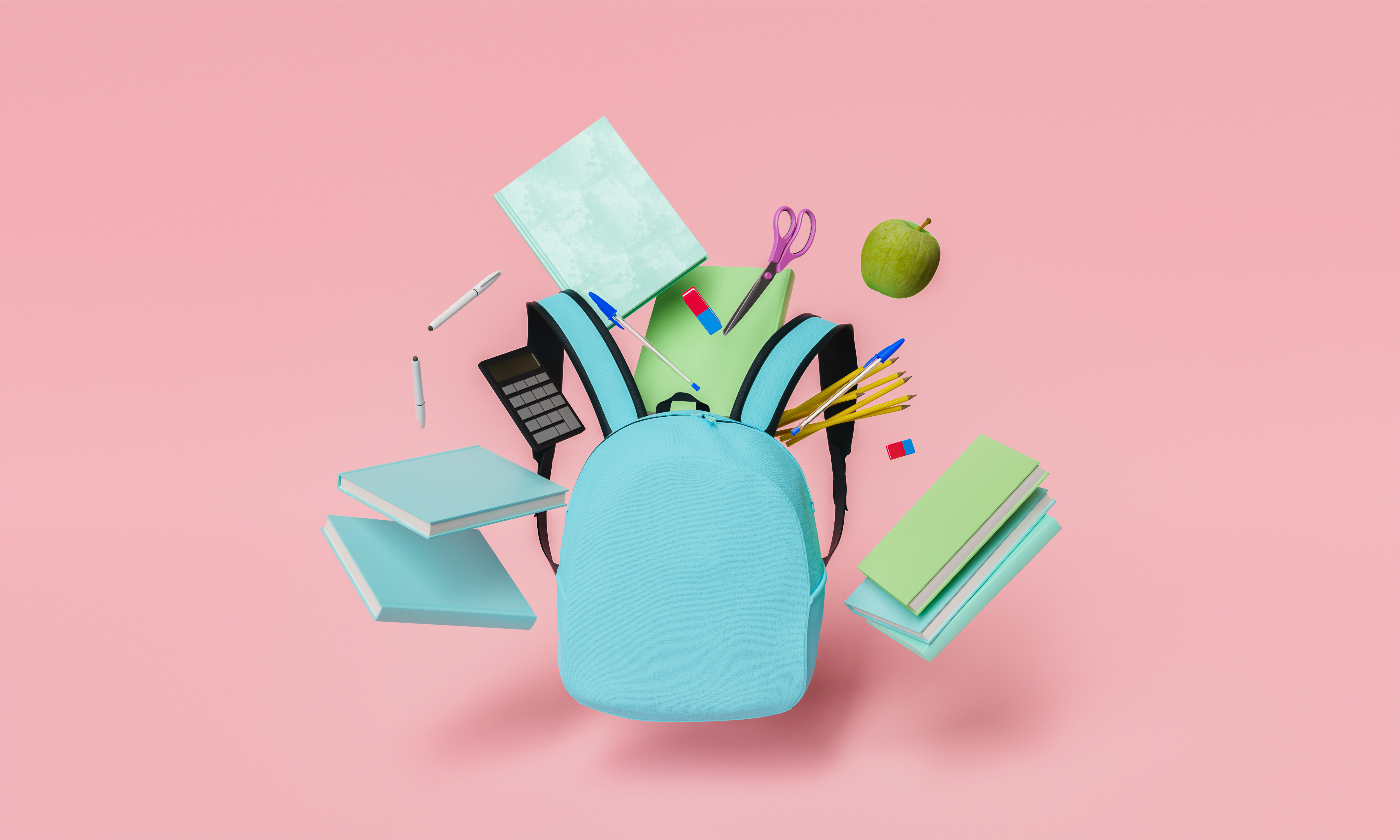 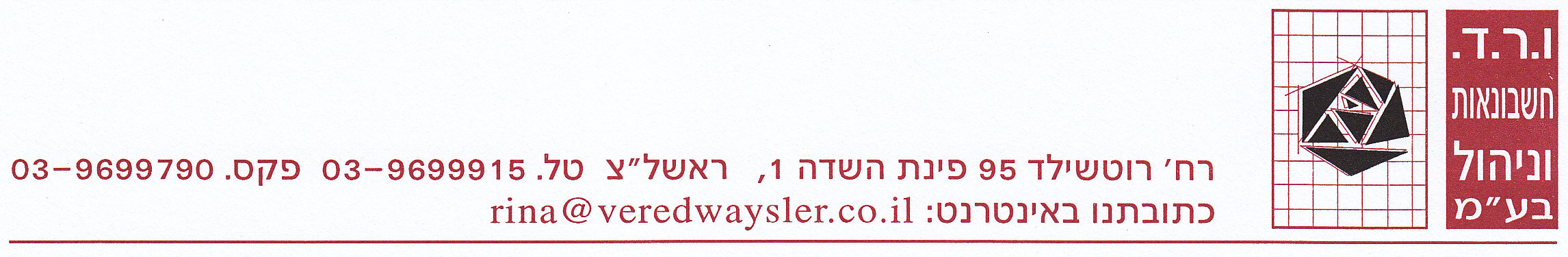 יא.     לוח זמנים לתשפ"ג - בתי ספר
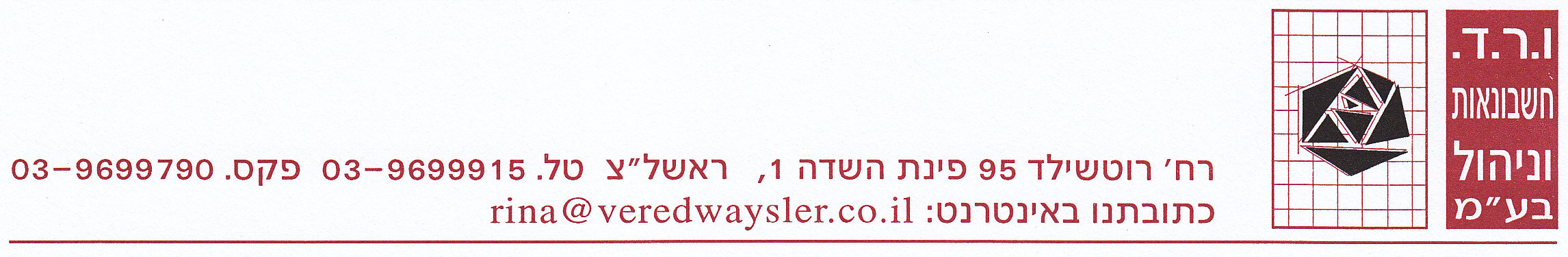 לוח זמנים לתשפ"ג - רשויות
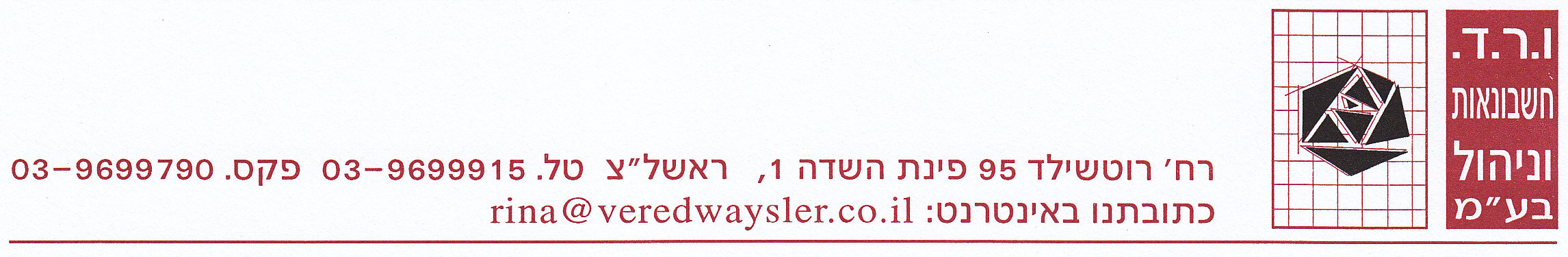